Технологическаякарта урокапрактические рекомендации
Наточий Н.В., учитель английского языка
МБОУ СОШ № 28 ст.Анастасиевской
Составлять или не составлять?!
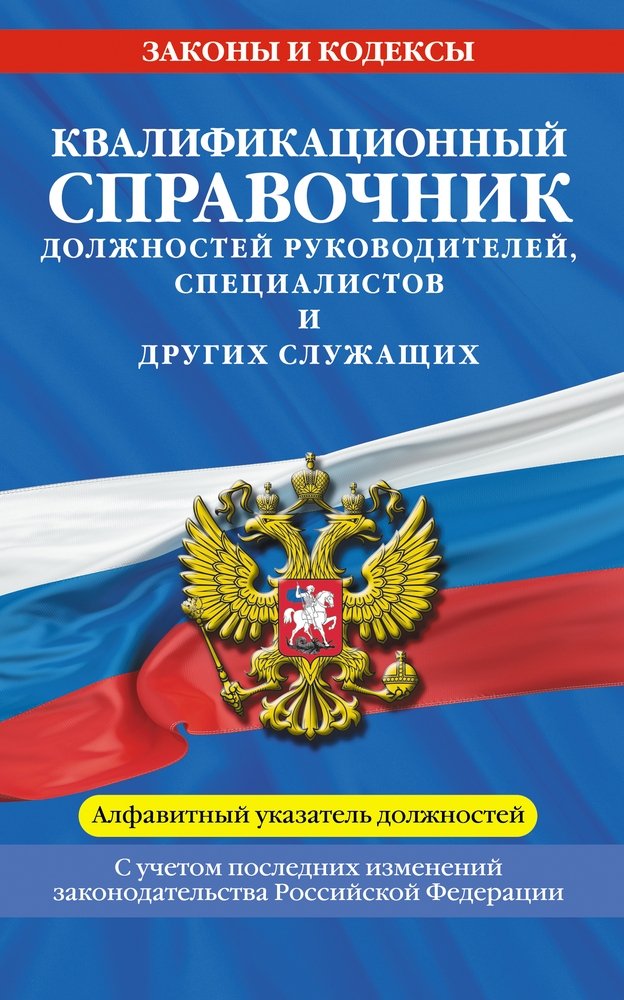 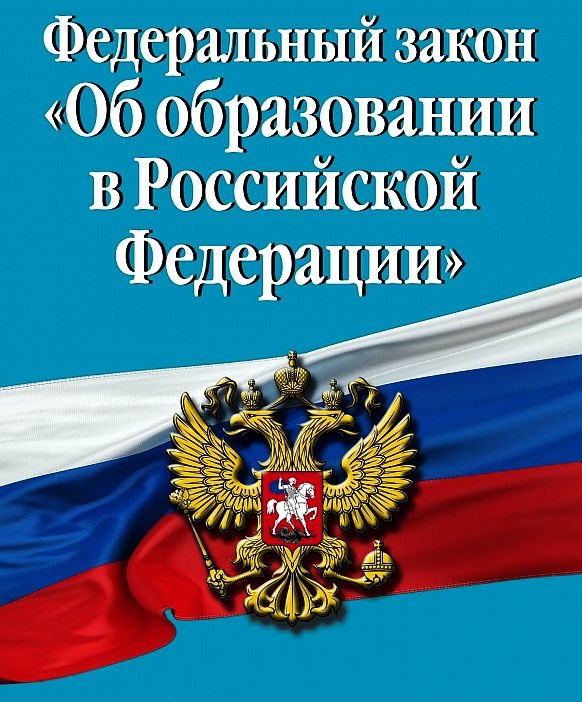 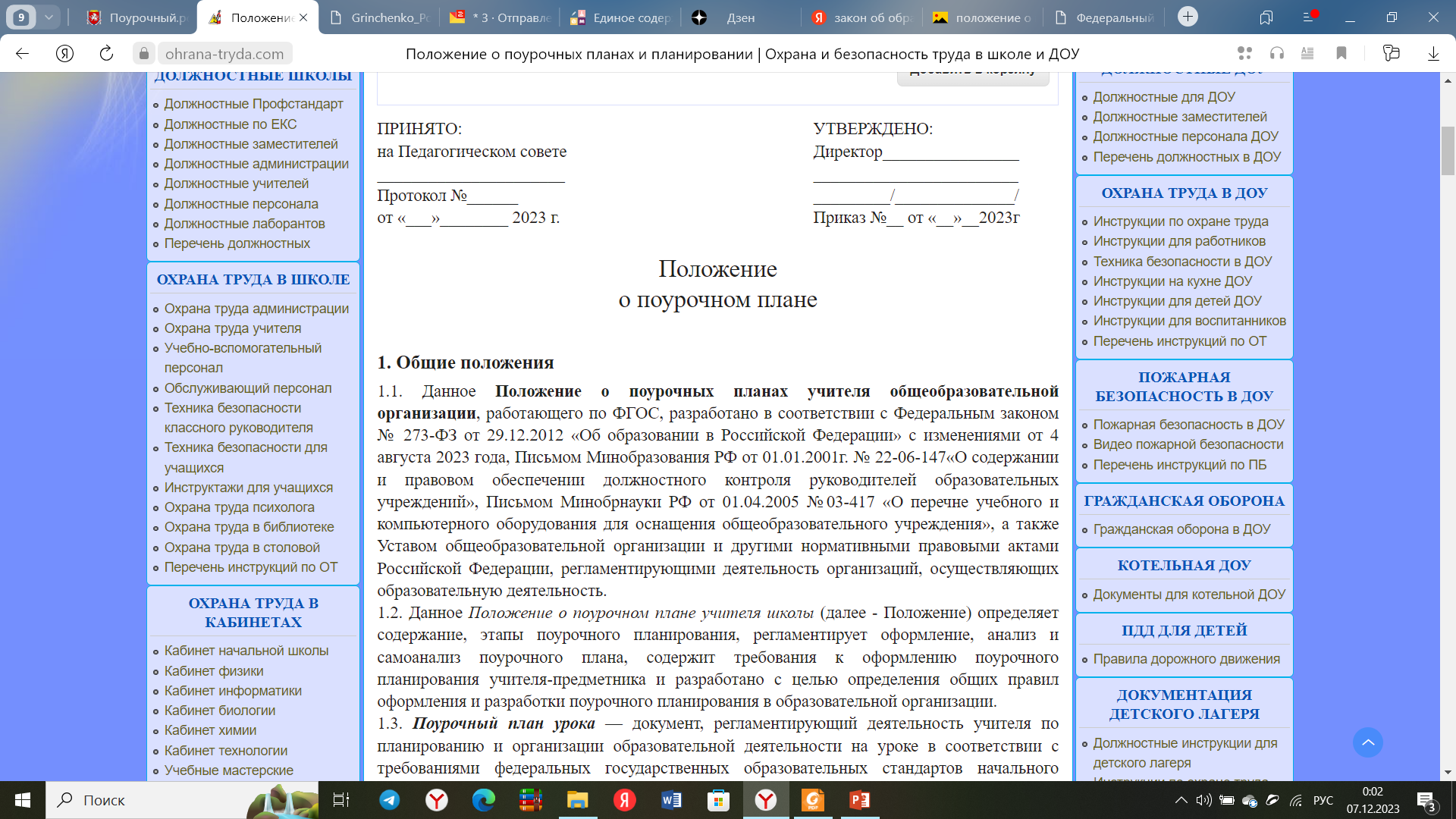 Составлять!
Позволяет эффективно решать задачи, поставленные обновленным  ФГОС
Алгоритм и основные принципы составления ТКУ
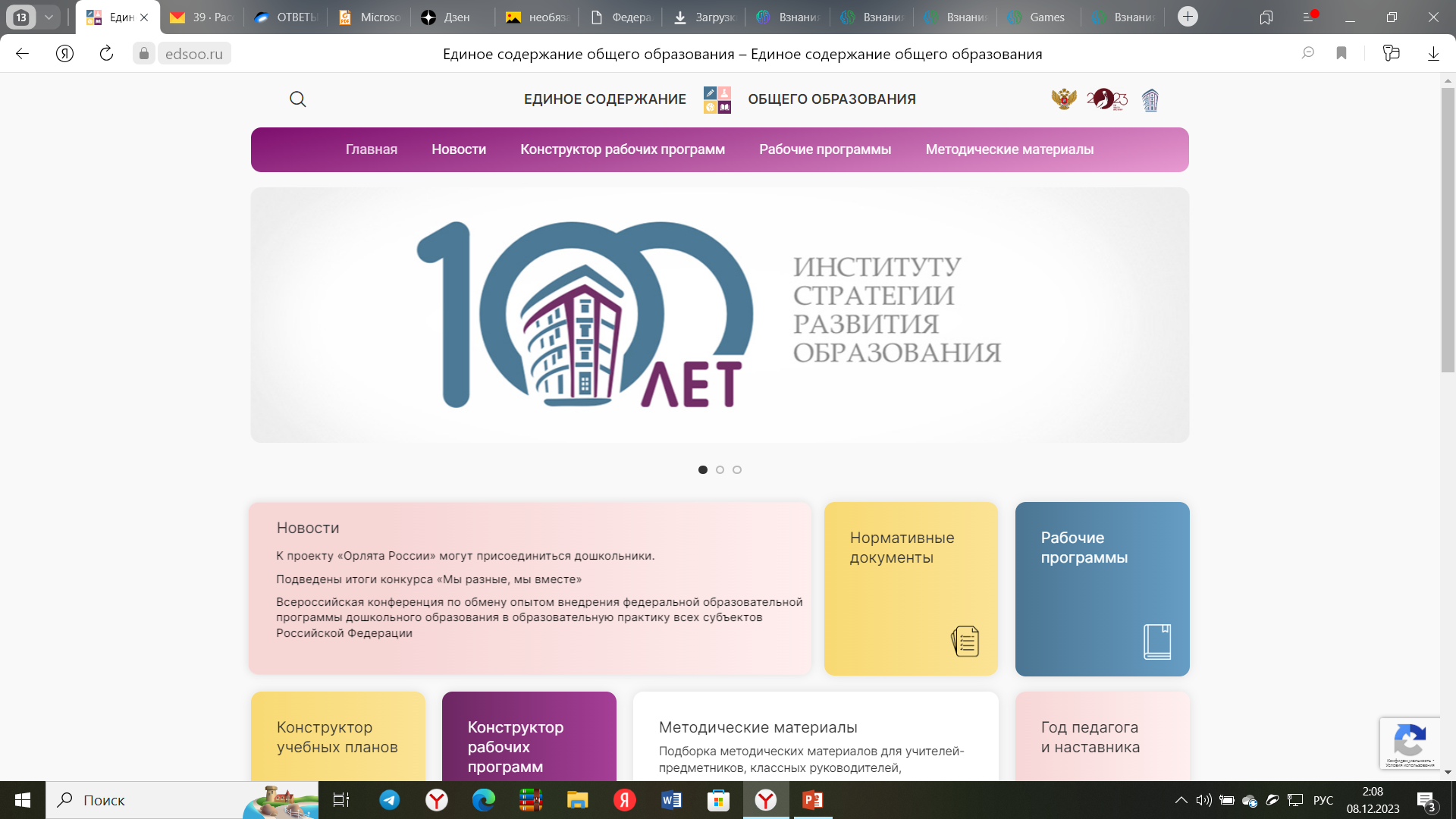 ВАЖНО!!!
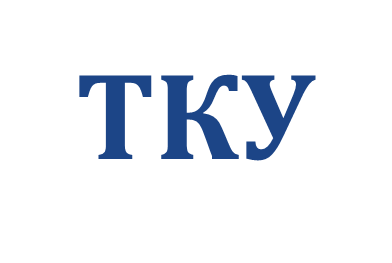 РП
КТП
Системно-деятельностный подход-методологическая основа обновленных ФГОС
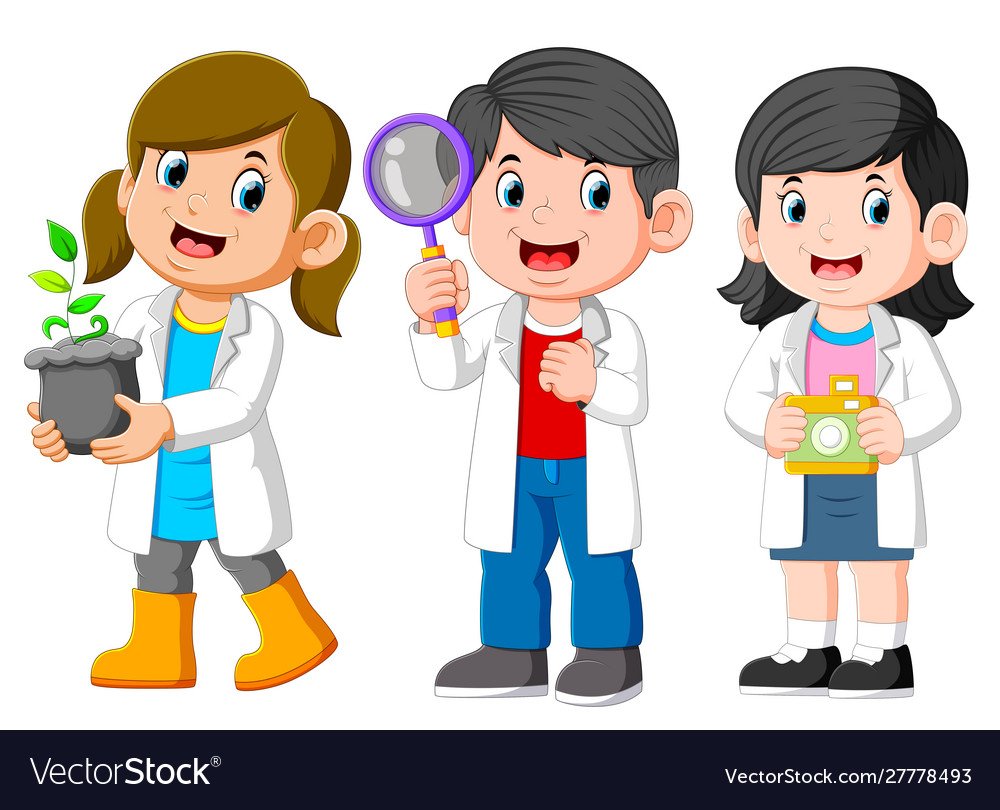 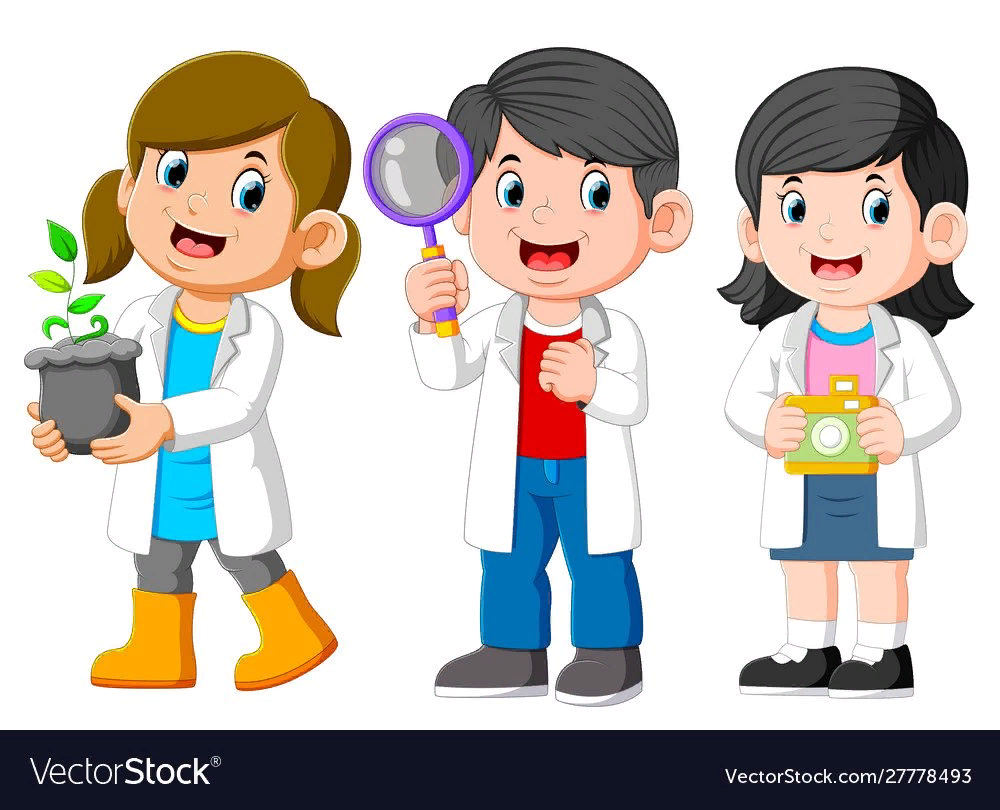 01
Общая информация
Общая информация
Образовательная организация:Учитель:Дата проведения:ЦЕЛЕВОЙ БЛОК.Модуль:Тема урока:Цель урока:Планируемые результаты:ИНСТРУМЕНТАЛЬНЫЙ БЛОК.Задачи урока:Учебно-методическое и материально-техническое обеспечение:ОРГАНИЗАЦИОННО-ДЕЯТЕЛЬНОСТНЫЙ БЛОК.Образовательные технологии:Межпредметные связи:
1 вариант
Общая информация
Модуль:Тема:Тип урока:Цель урока:Основные понятия:Планируемый результат:Межпредметные связи:Формы работы: фронтальная, индивидуальная, работа в группах, коллективная работаРесурсы, оборудование:
2 вариант
Основные компоненты
каждого этапа
Цель
Средства
Действия
Формы
важно
ПЛАНИРУЕМЫЕ РЕЗУЛЬТАТЫ БЕРЕМ  ТОЛЬКО ИЗ ФРП
02
Этапыпланирования
Учитель-                       творец
НА КАЖДОМ ЭТАПЕ:
РАЗНЫЕ ВИДЫ ДЕЯТЕЛЬНОСТИРАЗНЫЕ ФОРМЫ УЧЕБНОЙ ДЕЯТЕЛЬНОСТИНАЦЕЛЕННОСТЬ НА ПЛАНИРУЕМЫЕ РЕЗУЛЬТАТЫНАЛИЧИЕ ОБРАТНОЙ СВЯЗИ
Типы уроков
(основные)

Урок  изучения новых знаний 
Урок обобщения и систематизации изученного
Урок проверки и оценки знаний
Комбинированный  урок
(разновидности основных)
Урок-закрепление
Урок-повторение
Урок развивающего контроля
    И др.
Правила!
Учет возрастных и психологических особенностей учащихся
Учет уровня знаний
Подбор разнообразных творческих и учебных заданий
Дифференциация учебных заданий
Варианты ТКУ
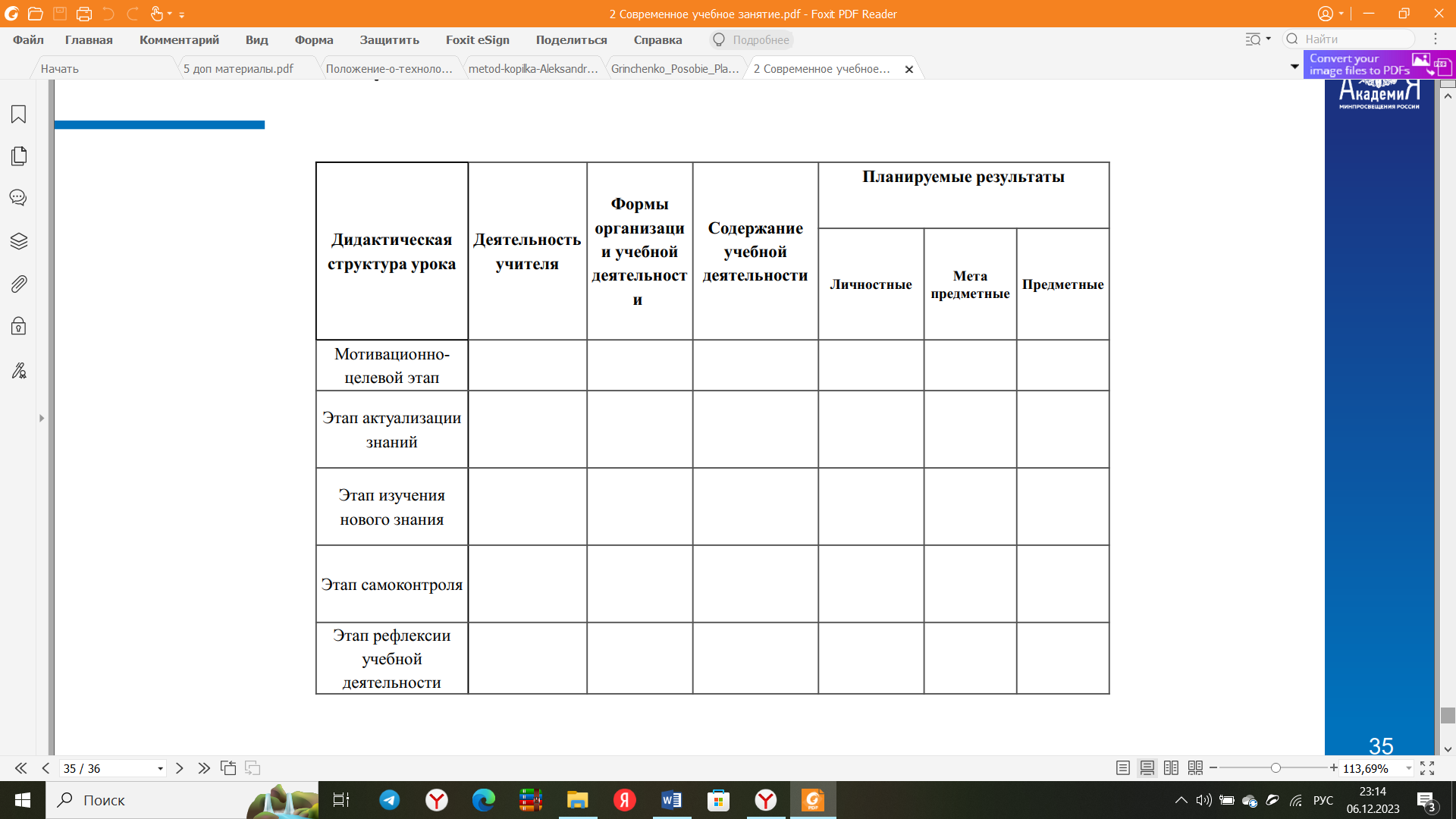 Варианты ТКУ(из Положения )
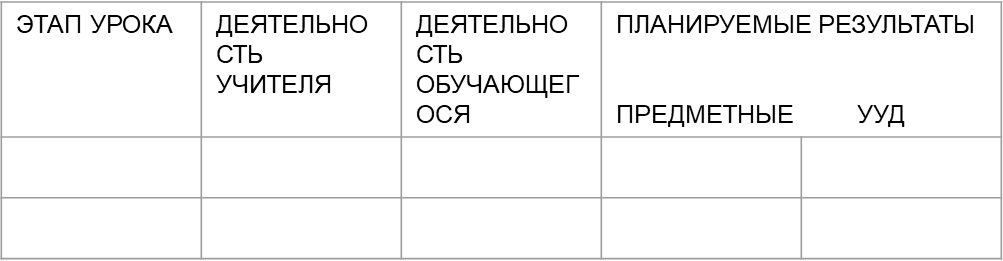 Мой вариант ТКУ
Технологическая карта урока в 5 классе«School subjects»подробный вариант
Thanks!
Do you have any questions?

natalya.natochy@yandex.ru +8 918 056 97 18
Использованные источники:
Федеральный закон «Об образовании в Российской Федерации» от 29.12.2012 N 273-ФЗ (ред. от 17.02.2023) "Об образовании в Российской Федерации" (с изм. и доп., вступ. в силу с 28.02.2023)
     Электронный ресурс. – URL:       https://edu.sbor.ru/sites/default/files/FZ273_23.pdf 
2. Положение о технологической карте урока
       Электронный ресурс. – URL: https://edsoo.ru/2023/08/06/polozhenie-o-tehnologicheskoj-karte-ur/